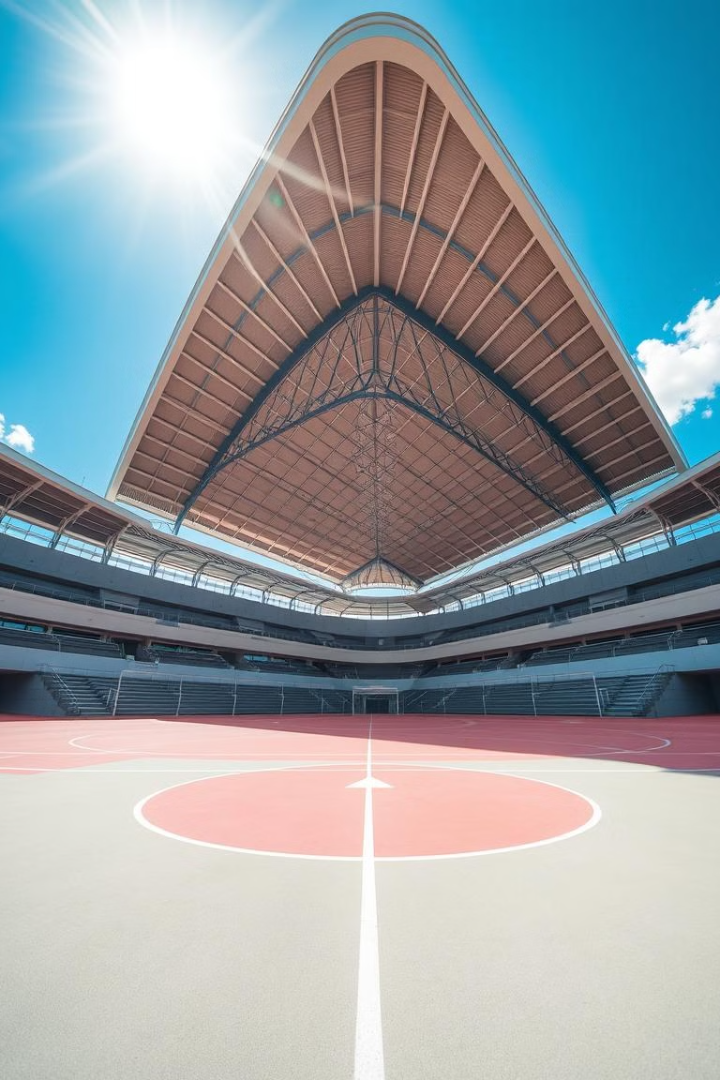 Фізкультурно-спортивні споруди та обладнання: Огляд
Ця презентація присвячена огляду фізкультурно-спортивних споруд та обладнання, їхньому значенню для розвитку спорту та здоров'я, а також сучасним тенденціям.
Відкриті спортивні споруди
Стадіони
Спортивні майданчики
Стадіони – це великі відкриті споруди, призначені для проведення різноманітних спортивних змагань, зокрема футболу, легкої атлетики, регбі. Вони мають великі трибуни для глядачів, футбольне поле з штучним або натуральним покриттям, а також допоміжні споруди – роздягальні, душові, туалети.
Спортивні майданчики – це менші за розміром відкриті споруди, призначені для проведення конкретних видів спорту. Вони можуть бути обладнані для волейболу, баскетболу, тенісу, бадмінтону, а також для інших ігор.
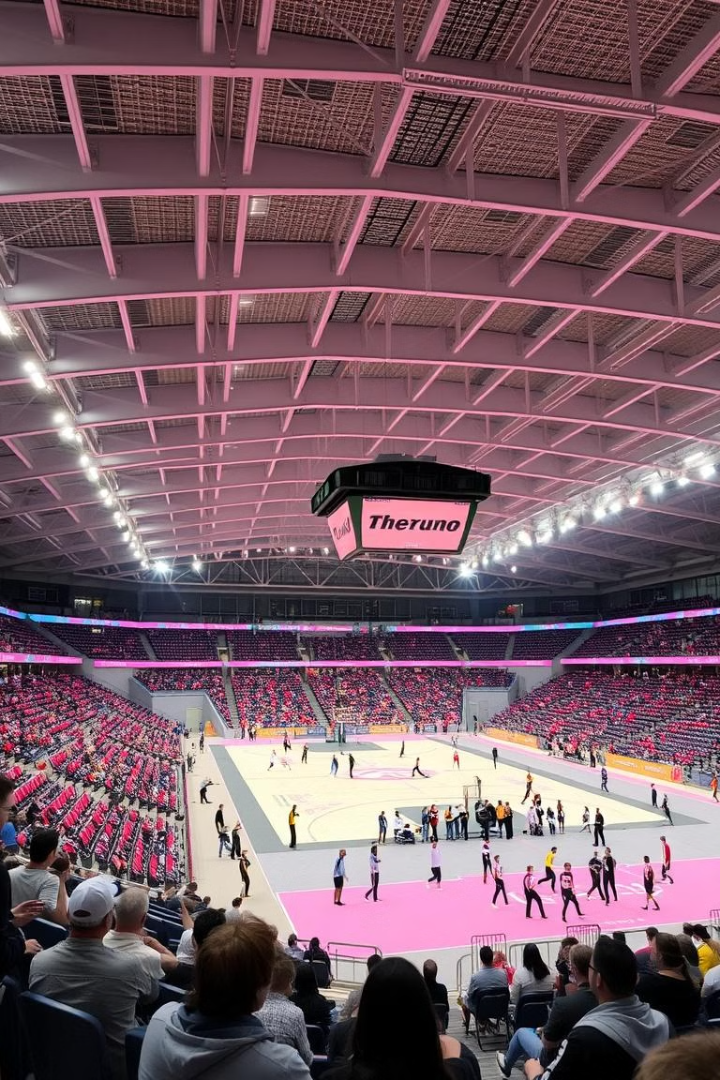 Закриті спортивні споруди
Спортивні зали
Плавальні басейни
1
2
Спортивні зали – це закриті приміщення, обладнані для проведення різних видів спорту. Універсальні зали можуть використовуватися для багатьох видів спорту, тоді як спеціалізовані – для конкретних видів.
Плавальні басейни – це закриті або відкриті водойми, призначені для плавання. Існують різні типи басейнів – спортивні, навчальні, оздоровчі. Вони мають різні розміри, глибину, а також системи фільтрації та обігріву води.
Льодові арени
3
Льодові арени – це закриті споруди, де проводиться хокей, фігурне катання та інші види спорту на льоду. Вони мають систему охолодження льодового покриття та спеціальні трибуни для глядачів.
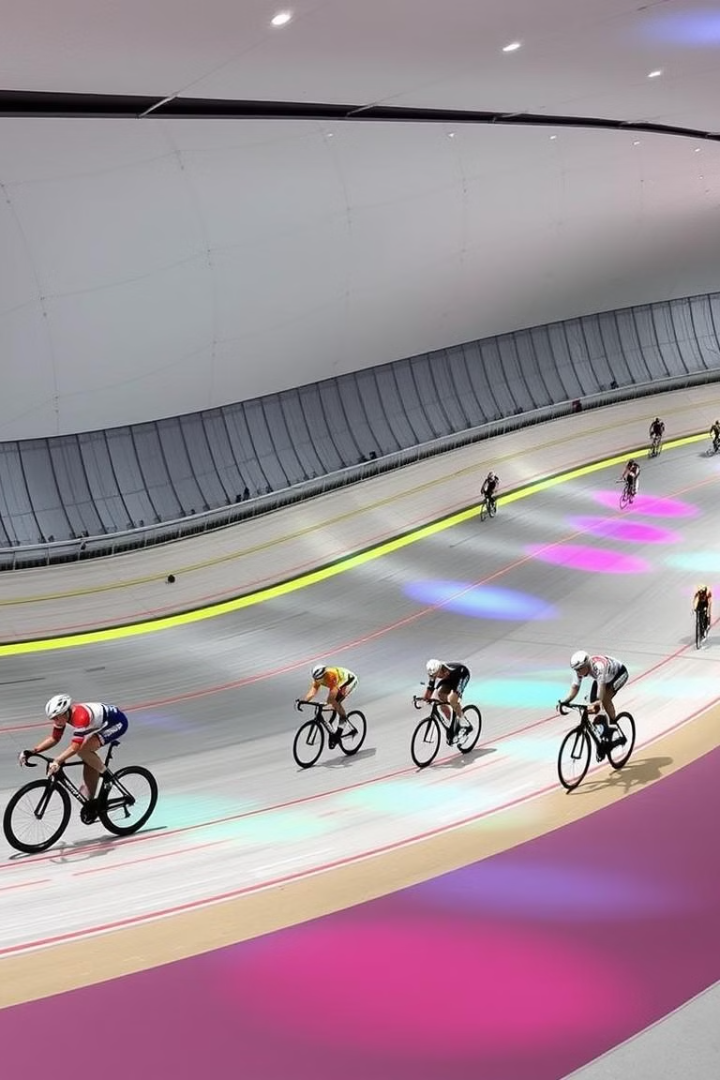 Спеціалізовані спортивні споруди
Велотреки
Скеледроми
Велотреки – це закриті або відкриті споруди, призначені для проведення велоперегонів. Вони мають овальну форму з крутими віражами, що дозволяє велосипедистам розвивати високу швидкість.
Скеледроми – це штучні скелі, призначені для тренувань зі скелелазіння. Вони мають різні рівні складності та обладнані спеціальними системами страховки для безпеки спортсменів.
Гольф-клуби
Гольф-клуби – це великі комплекси, які включають гольф-поле, тренувальне поле, а також допоміжні споруди – клубний будинок, ресторан, магазин.
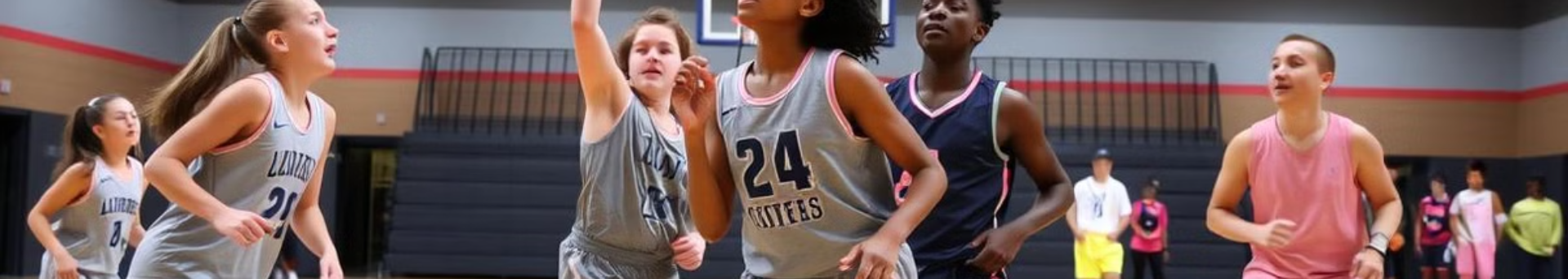 Обладнання для спортивних ігор
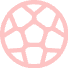 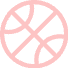 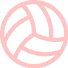 Футбольне обладнання
Баскетбольне обладнання
Волейбольне обладнання
Футбольне обладнання включає ворота, м'ячі, бутси, одяг та інші аксесуари. Ворота мають стандартні розміри згідно з правилами FIFA, а м'ячі – різні розміри та вагу для різних вікових груп.
Баскетбольне обладнання включає щити, кільця, м'ячі, бутси, одяг та інші аксесуари. Щити мають стандартну висоту 3.05 метри, а м'ячі – різні розміри та вагу для різних вікових груп.
Волейбольне обладнання включає сітку, м'ячі, бутси, одяг та інші аксесуари. Сітка має стандартну висоту для чоловіків та жінок, а м'ячі – різні розміри та вагу для різних вікових груп.
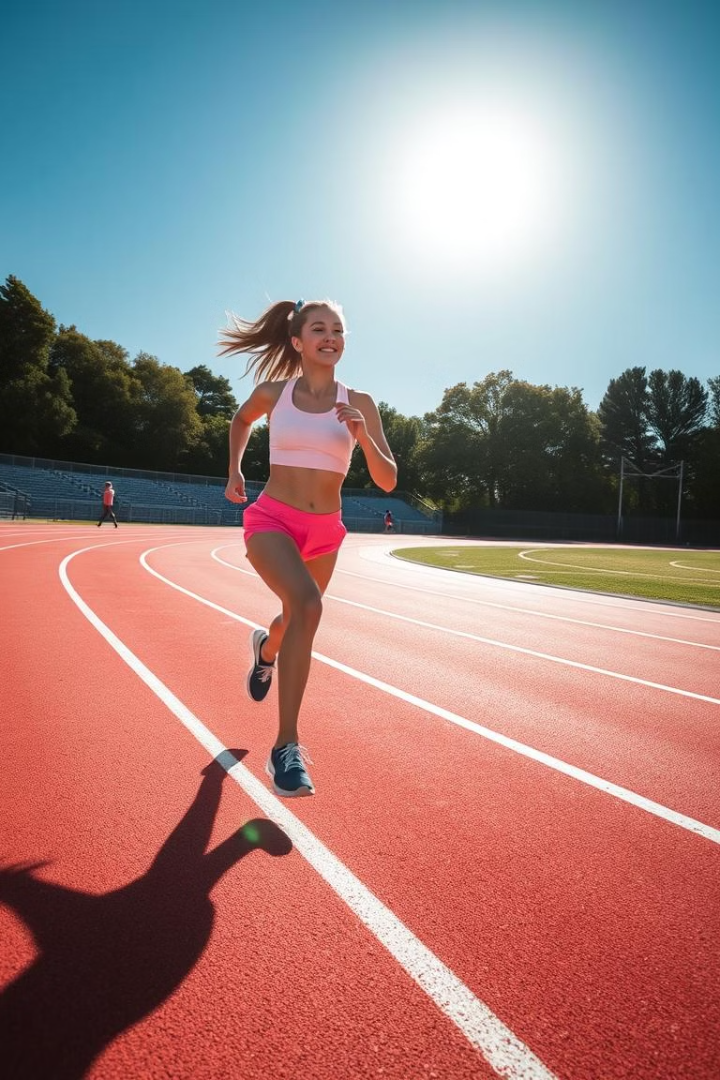 Обладнання для легкої атлетики
Бігові доріжки
1
Бігові доріжки – це спеціально обладнані поверхні для бігу, що мають стандартну довжину 400 метрів.
Стрибки
2
Стрибки – це складні види легкої атлетики, що вимагають спеціального обладнання, наприклад, планок для стрибків у висоту, ям з піском для стрибків у довжину та потрійним.
Метання
3
Метання – це види легкої атлетики, що вимагають спеціального обладнання, наприклад, ядра, диски, молоти, списи.
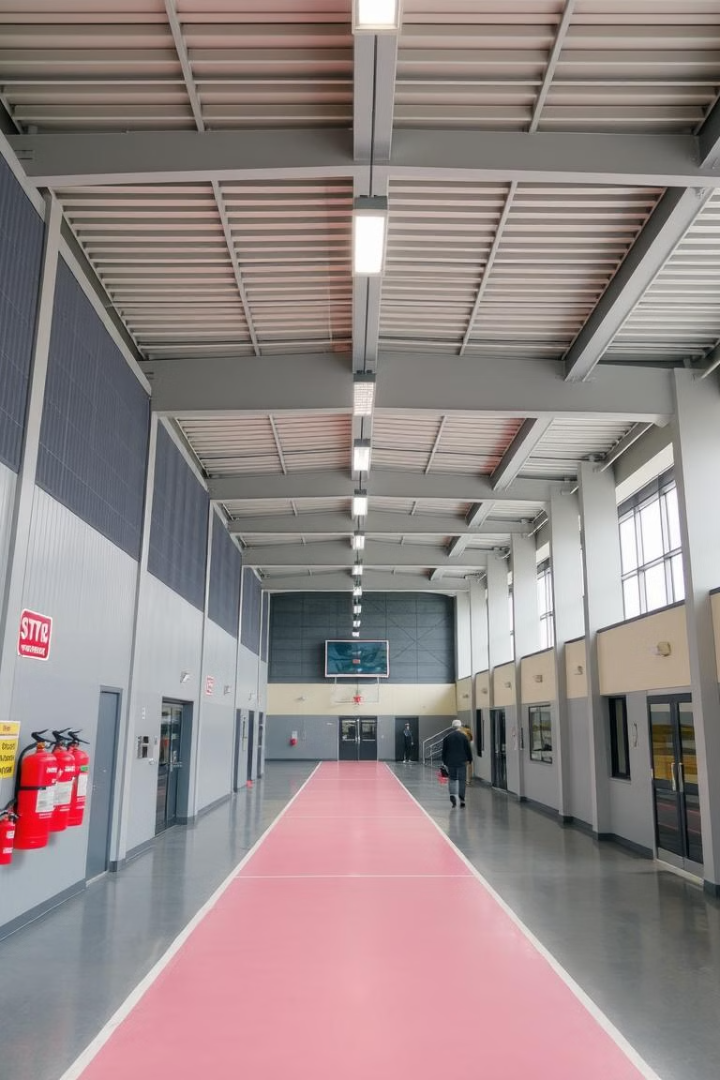 Вимоги до безпеки та стандартизація
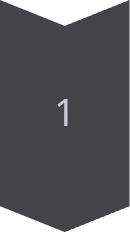 Нормативні документи
Дотримання норм безпеки та стандартизації – це ключовий фактор при проектуванні та експлуатації фізкультурно-спортивних споруд та обладнання.
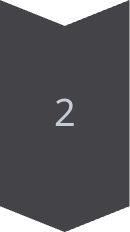 Вимоги до освітлення, вентиляції, пожежної безпеки
Споруди повинні мати належне освітлення, вентиляцію, а також системи протипожежної безпеки для забезпечення безпеки та комфорту спортсменів та глядачів.
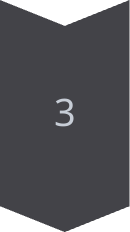 Сертифікація спортивного обладнання
Спортивне обладнання має пройти сертифікацію, щоб гарантувати його безпеку та відповідність міжнародним стандартам.
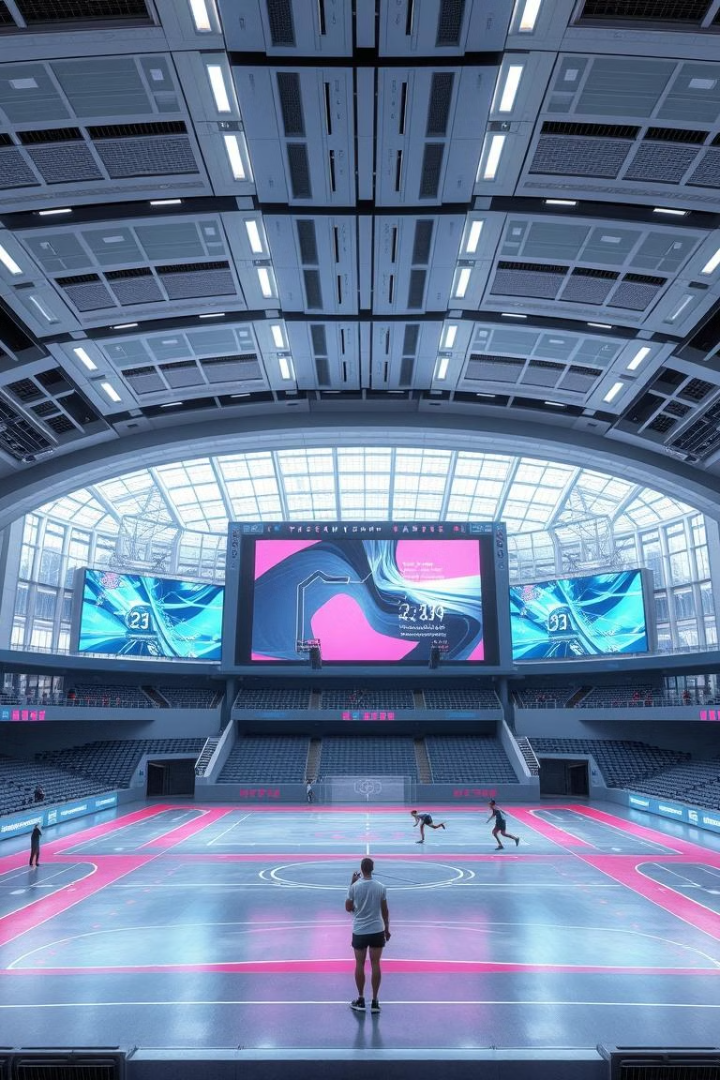 Інновації та тенденції в розвитку спортивної інфраструктури
Нові матеріали
Використання нових матеріалів, таких як штучні покриття, енергоефективні технології, дозволяє створювати більш сучасні, безпечні та екологічні спортивні споруди.
Інтелектуальні системи
Інтелектуальні спортивні споруди оснащені системами моніторингу, управління та автоматизації, які допомагають підвищити ефективність, безпеку та комфорт.
Приклади успішних проектів
Існує багато успішних проектів сучасних спортивних споруд в Україні та світі, які демонструють нові тенденції та інновації в галузі спортивної інфраструктури.